模内热切套图规范
烟台海得力克模具自动化有限公司
模内热切套图步骤
七.增加触动开关
一.确认产品信息
六.浇口增加水路
二.确认浇口信息
八.增加治具螺丝孔
五.油路设计
三.定义切刀尺寸
四. 标准件选择
一.确认产品信息
产品外观
公模
产品图
母模
产品图
示例
细节图片—重点浇口位置外观图片
镜面
咬花面
二.确认浇口信息
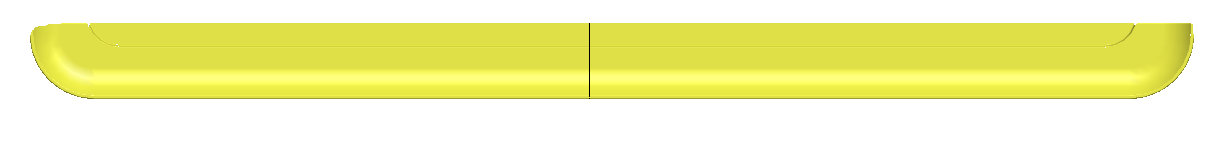 浇口2
浇口1
浇口3
三个浇口时序进浇，
电镀件，模内切边上两个浇口，留中间浇口做电镀架.
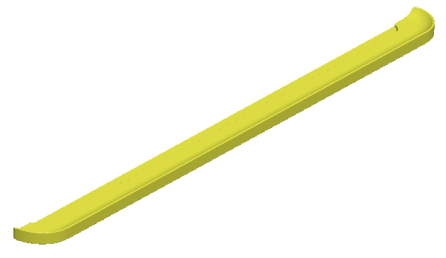 1mm
示例
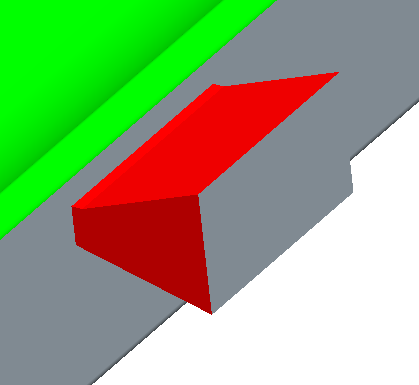 10mm
1.5mm
边门浇口尺寸：10*1.5mm
浇口
三.切刀相关尺寸定义
四.切刀及微型缸型号选择
切刀宽度及厚度确定后可选择出合适的切刀型号，算出切刀截面积（切刀厚度与切刀宽度的乘积），再依下表选出合适的微型缸型号.切刀及微型缸标准件尺寸见相关产品手册
五.油路设计
油路设计细节请参考《模内热切油路设计规范》--以下为示意图
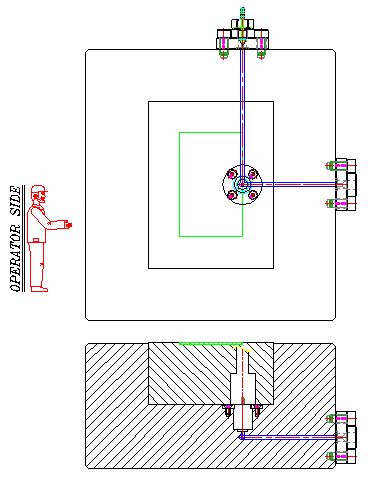 油路出口
油路入口
模仁
切刀
微型缸
模板
六.增加浇口水路
若浇口处产品外观要求较高，建议在浇口附近单独增加一条水路，有利于调节浇口处产品外观
七.增加触动开关
模具上增加触动开关（触动开关位置可自行设计）,触动开关由HDLC提供,触动
开关挡块需客户自制请依以下尺寸在模具上设计螺丝孔.
触动开关螺丝孔位置示意图
触动开关挡块尺寸
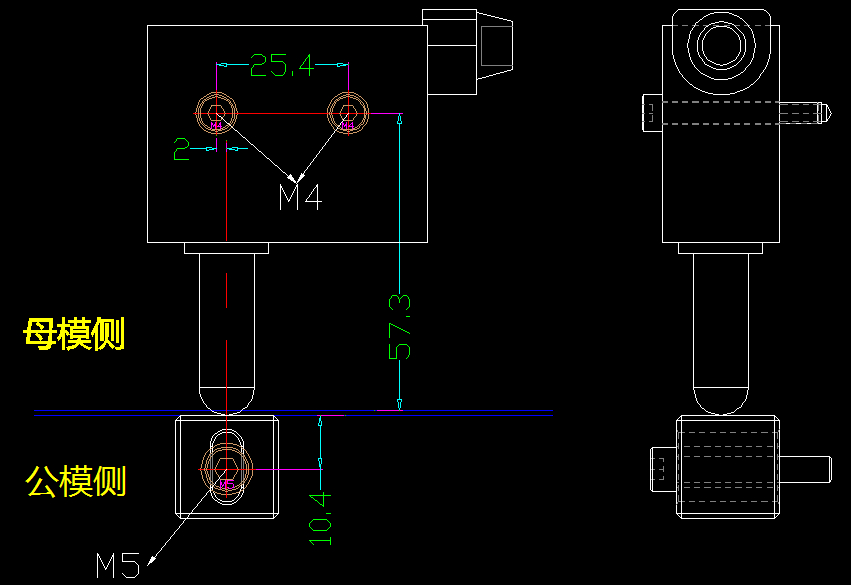 八.增加切刀调整治具螺丝孔
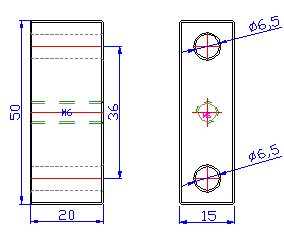 以上治具为标准件.
36尺寸对应模仁上需设计
M6螺丝孔。
Thanks!
烟台海得力克模具自动化有限公司
模内热切套图规范